14th Annual conference
Friday, 26th June, 2015  University of Huddersfield 
(#hudtec15)
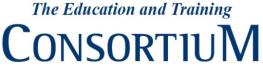 Ethnography: participatory approaches and the role of the researcher.
Liz Dixon
Teacher Educator
PhD student
Hospice director
Interest in participatory research
Hospice volunteer
Trained nurse
Background to my research
Year 2 of a PhD
Research is looking at the everyday work of volunteers in a hospice.
The contribution volunteers make to a hospice.
The relationships between paid staff and volunteers in a professional workplace
Situated workplace learning 
Also :
Inform the policy and practice of using volunteers in a hospice.
Develop the research capacity of an independent organisation within the voluntary sector.
[Speaker Notes: This will be a small-scale, ethnographic case study, which attempts to understand the lived experience of volunteers and paid staff in a hospice. 
Methods include: ......

Whilst I will refer to the ethnography and chosen methods, the detail and rationale for those choices, will not be addressed in any detail in this session.
The main focus of today is to talk to you about a specific method I am using for data collection known as metaphorical modelling.
This is a technique which was developed in the Lego company and originally the process was used as a way of addressing management issues and problem solving within the LEGO organisation.
The Lego Serious Play approach has since been developed and used in a range of business and educational settings.

The approach is based on group sessions in which participants build models using Lego to represent ideas and concepts and then share their ideas through reflective conversation.]
Research ethos
The research is designed to:
Enable people within the organisation to feel valued enough so their voices are heard and debated.
						(Hockley, Froggatt, & Heimerl, 2012)
Actively encourage staff and volunteers to share in the research process
Create a ‘communicative space’ across the organisation.
													(Kemmis, 2001)
Hospice details
Situated in North of England, opened in 1981
Purpose built 12 bedded In-Patient Unit (IPU) and Day Hospice opened in 1995
Currently 492 volunteers registered with the hospice 
Roles include: IPU, Day hospice, Drivers, Receptionists, Gardening, Fundraising, Charity Shops, Board of Directors ...........
[Speaker Notes: Currently 492 volunteers registered with the hospice 
Throughout the organisation : Board members, service level, community
Roles include: IPU, Day hospice, Drivers, Receptionists, Gardening, Fundraising, Charity Shops, Board of Directors ...........

For reasons of expediency I have limited the volunteers in this study to those who spend time in the hospice itself, as opposed to people involved with community or fundraising. Volunteers in my work all have roles which to a greater or lesser extent involve some degree of direct contact with patients and staff in the hospice.

My own involvement with the hospice is central to this research.
 My connections with the organisation extend over 30 years 
I have had a direct involvement with the hospice since it opened in 1981 firstly as a volunteer within the inpatient unit and following that as a director for over 20 years.
My dual role as director and now researcher has been significant but is not something I will cover in detail today.]
Research in hospices
Research into palliative care : symptom control, care of patients and families, volunteers 
Researching everyday practice is less common
Published research into volunteers and informal learning is scarce 						(Duguid, Slade, and Schugurensky 2006). 
Use of creative, representational methods to enable self-expression is underdeveloped. 
								 (Goodman, Froggatt and Mathie 2012).
Development of the hospice movement
1967 : World’s first modern hospice founded in London - St Christopher’s
Network of independent hospices developed within the UK within the charitable sector providing holistic, palliative care to people in the final stages of life
The early hospice movement attempted to ‘escape’ from organizations (Hockley, Froggatt, & Heimerl, 2012)
Workforce has always included both volunteers and paid staff in all aspects of the service they provide
Palliative end of life care has now developed into a complex medical specialism in its own right
Some ‘facts and figures’
£1.6 million spent per day on hospice care
Only one third of that cost met by government
UK volunteer workforce approx 70 000 in adult hospices
Economic value of volunteers in independent hospices estimated to be over £112 million per year (Help the Hospices 2014).
Increasing demand for volunteers as hospices expand their services.
Relevance of the research?
Individual hospice
Other organisations using volunteers
‘Volunteers’ undertaking placements and work experience, especially in care settings
Ethnography
Ethnographers study the lived experiences, daily activities, and social/political context of everyday life from the perspectives of those being studied and typically the researcher immerses [herself ]in the natural setting for long periods of time to gain a deeper understanding of people’s lives. 								(Buch and Staller 2013).
Multiple methods of data collection
Observation and shadowing within the hospice
Attending hospice meetings
Formal and informal interviews
Metaphorical modelling : group sessions based on the principles of LEGO® Serious Play® (LEGO® Open-source).

The purposes of opening up different modes of communication is not necessarily to reach a single neat answer as ‘triangulation’ might suggest but to reveal the complexities of lived experience.
 			(Clark and Moss 2003)
Challenge of Time for ethnography
3 Ethnographic time modes:
Compressed : short period of intense research. Complete immersion over a period. Seeks access to all available places and people as are available
Recurrent : sample the same temporal phases eg Induction, Inspections, effects of change over time. More systematic approach
Selective – intermittent : a more flexible approach to site visits. Visit / interpretation / reflection /  revisit.
									(Jeffrey and Troman 2010)
Insider / Outsider
Insider : detailed working knowledge acquired over 30 years
Routines and practices might look so familiar that I would not see them as an outsider would.
										 (Goodwin et al 2003).
Spending time in places and situations within the hospice outside my usual role as a director: strategic to day to day)
Experience and familiarity , whilst at the same time finding my curiosity and interest aroused by immersing myself in the detail and space of the day to day hospice activity – a very different perspective.
Explaining the research
Significance of the dual role – director and researcher (power and trust)
Building relationships with participants
Like Herding Cats!
Importance of verbal, visual and virtual communications. Photos of Lego sessions
Volunteers’ meetings as a ‘gateway’
[Speaker Notes: As mentioned earlier, some of the groups of volunteers have monthly meetings with some paid staff and these events have been a useful gateway to the volunteer cohort and an opportunity to publicise the research. They have also given me the opportunity to explain the research and talk to the volunteers about the project much more fully than could be achieved in a written information sheet. I was able to answer questions and these exchanges have resulted in individual volunteers offering to participate in interviews, shadowing and the Lego modelling events.

When it came to explaining about the proposed Lego sessions, I had realised it might be difficult to explain the process to people who are unfamiliar with the technique. To help with the explanation I took along some photos of sessions I had done previously in other contexts, including both examples of some of the Lego models and participants from those sessions. I chose the photos carefully trying to give a good representation, match some of the ‘profile’ of the participants ( eg older adults and younger students) and try to convey the ‘fun’, informality and participatory nature of the sessions. It turned out that taking the pictures along was very effective in generating interest and discussion within the group which was useful especially given it was an introductory meeting.]
Informed consent?
Consent as a dynamic, on-going collaboration working out the details as they unfold in real time and real place – not a de-contextualised consent document that gets ‘signed-off’ 											(Kelley and McKee 2012)
Informal chats and discussions – airbrushing out conversations?
Consent in public spaces
Bureaucratic paperwork
Practical issues : Shadowing and observation
Reception area / Day hospice
Where do I position myself?
Who am I and what is my role?
How to capture the data?
The art of conversation
Practical Issues : Interviews
Time
Place
Informality?
Unexpected
‘Simple’ questions?
Impact on me
Practical issues : Meetings and informal conversations
Airbrushing out the data?
Importance of follow up
Anxious for results
Influencing policy decisions
The Lego Process :Communicative space, Playful spaceReflective space
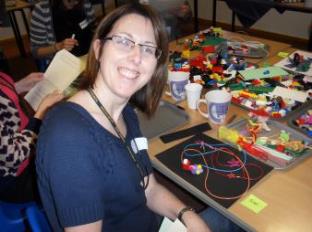 Rationale for using visual methods
My own prior experience using the technique
Advantages :
Combines individual responses as in interviews, with group interactions characteristic of focus groups
More considered, expansive responses
Hearing the stories of others – organisational development
Novelty – encourages participation
Staff gain experience of a technique which might then be used more widely in the hospice.
Practical issues : Visual methods
New territory for me : pilot
Group make up : staff / volunteers / mix?
Management of any organisational issues that emerge
Time and space in a workplace setting
How effective will it be?????
Vignette 1 – the volunteer drivers
Brian: I brought a patient this week and it was her first time of coming to the hospice. She was terrified. I realised as soon as I collected her… but she was great going home. She’d loved it and I couldn’t stop her talking!

Dave:  You never know what you’ll find when you get there. You just have to use your initiative. They might have gone to hospital.. They might have just gone out …they might have died and nobody let the hospice know….’

Mary : and they chat to you on the way home…. There was an empty chair for a couple of sessions and she asked me where x was. I had to tell her he’d died. She’d waited all day to ask…..
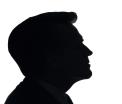 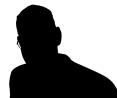 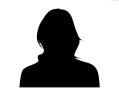 Vignette 2 – the volunteer receptionist
Front of house
Deal with everything that comes through the door
Phone calls
Staff
Patients ,relatives, visitors
Money / donations / sales
Deliveries
Enquiries
Vignette 3: the day hospice patient
Guess the Movie, which was led by one of the volunteers. Sitting next to a patient who talked to me about coming to the DH.:

‘ When they suggested I try the DH I thought no – that’s somewhere to go to die. Then I thought about it and well I am dying so I’ll give it a go……..There’s everything you want here. People always here, lots of chit chat – they’re such special people – they must be handpicked – especially the drivers…….’
 
It made me realise how challenging it all is. Although the atmosphere is full of smiles and banter – deliberately so. Sherry and Baileys tipple before lunch. Lots of laughing. But at the same time you are sitting talking to someone quite openly about them dying. What a span of emotion in the same breath! There’s no explicit training for the volunteers – and could you train someone anyway?							
(Journal entry)
Emerging issues
‘I’m only a volunteer’
Complexity of work – emotional overlay, invisible work, dealing with the unexpected
Volunteers are a conduit for patients between staff and themselves? (Liminal space)
Relationships between researcher and participants
Importance of reflexivity
Emotional impact of research – participants and researcher
Emotional aspects
Research is not emotionally detached – lonely, turbulent, highs, lows, exciting, unpredictable ……..
The research process can have an emotional effect on the participant
‘Safe questions’ can prompt unanticipated emotional responses 
Dealing with your own emotional responses
Exposure to events during data ‘collection’ in the field
Revisiting data : listening to transcriptions, writing up and sharing research experiences – as today.
Combining work and research role:  out of one into the other.
Implications for supporting researchers – off loading, debriefing, role of academic supervisors
Reflexivity
Anxious not to lose sight of the messiness of doing research.  It often comes across as being quite straightforward in the research journals. Researchers go in, collect data and leave. 
For me an ethnography has slowed down the research process -  almost slow motion?
Making me more thoughtful as a researcher.
Conclusions
The nature of the research setting and the use of ‘novel’ research methods
combined to shine a spotlight on, what for me, were some taken for granted assumptions about the research process.
Reconsider my approach to research
Re-evaluate my skills as a researcher
Raises issues about research supervision
Arguably
applicable to research in general,
 other methodological approaches,
Thank you for listening
References
Buch,E & Staller, K.M (2013) What is Feminist Ethnography, In: S.N.Hesse-Biber.(Ed.).Feminist research practice: A primer. Sage Publications.
Clark, A. and Moss, P. (2011) Listening to Young Children: The Mosaic Approach. London: National Children’s Bureau Enterprises

Duguid,F. Slade, B. Schugurensky,D (2006) Unpaid work, informal learning and volunteer cultures. Paper presented at the 36th Annual SCUTREA Conference 
Gauntlett,David and Holzwarth,Peter (2006) Creative and visual methods for exploring identities’. Visual Studies,21:1, 82-91

Goodman, C., Froggatt, K., and Mathie, E. (2012) End of Life Care Research Methods. Methods Review. London: NIHR School for Social Care Research.
Goodwin.D., Pope,C.,Mort,M.,and Smith,A.(2003). Ethics and ethnography: An experiential account. Qualitative Health Research, 13(4), 567-577

Help the Hospices (2014) About hospice care : Facts and Figures [Online] [Accessed Jan 7th 2014]  http://www.helpthehospices.org.uk/about-hospice-care/facts-figures/

Hockley, J., Froggatt, K. D., & Heimerl, K. (2012). Participatory Research in Palliative Care: Actions and Reflections. United Kingdom: Oxford University Press.
Jeffrey, B. and Troman, G.(2004). Time for Ethnography, British Educational Research Journal, 30:4, 535-548
Kelley,M & McKee,M.(2012) Capacity development in participatory action research. In: J,Hockley, K.D. Froggatt, & K. Heimerl, (eds) Participatory Research in Palliative Care: Actions and Reflections. United Kingdom: Oxford University Press.

Kemmis,S. (2001) Exploring the Relevance of Critical Theory for Action Research: Emancipatory Action Research in the Footsteps of Jurgen Habermas,In: P.Reason and H. Bradbury (eds), Handbook of Action Research : Participator Inquiry and Practice,pp.99-102. London: Sage Publications
LEGO® Open-source / Introduction to LEGO® Serious Play® [Online] [Accessed Jan 7th 2014]http://www.seriousplay.com/19483/HOW%20TO%20GET%20IT